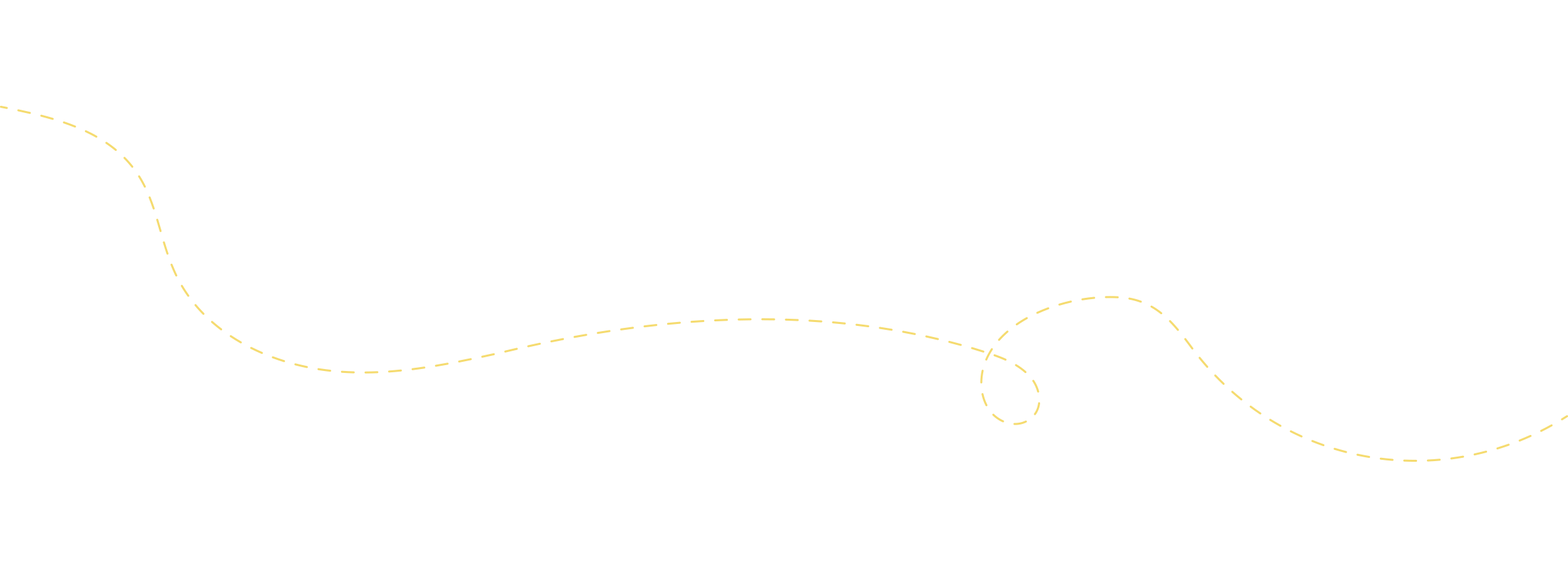 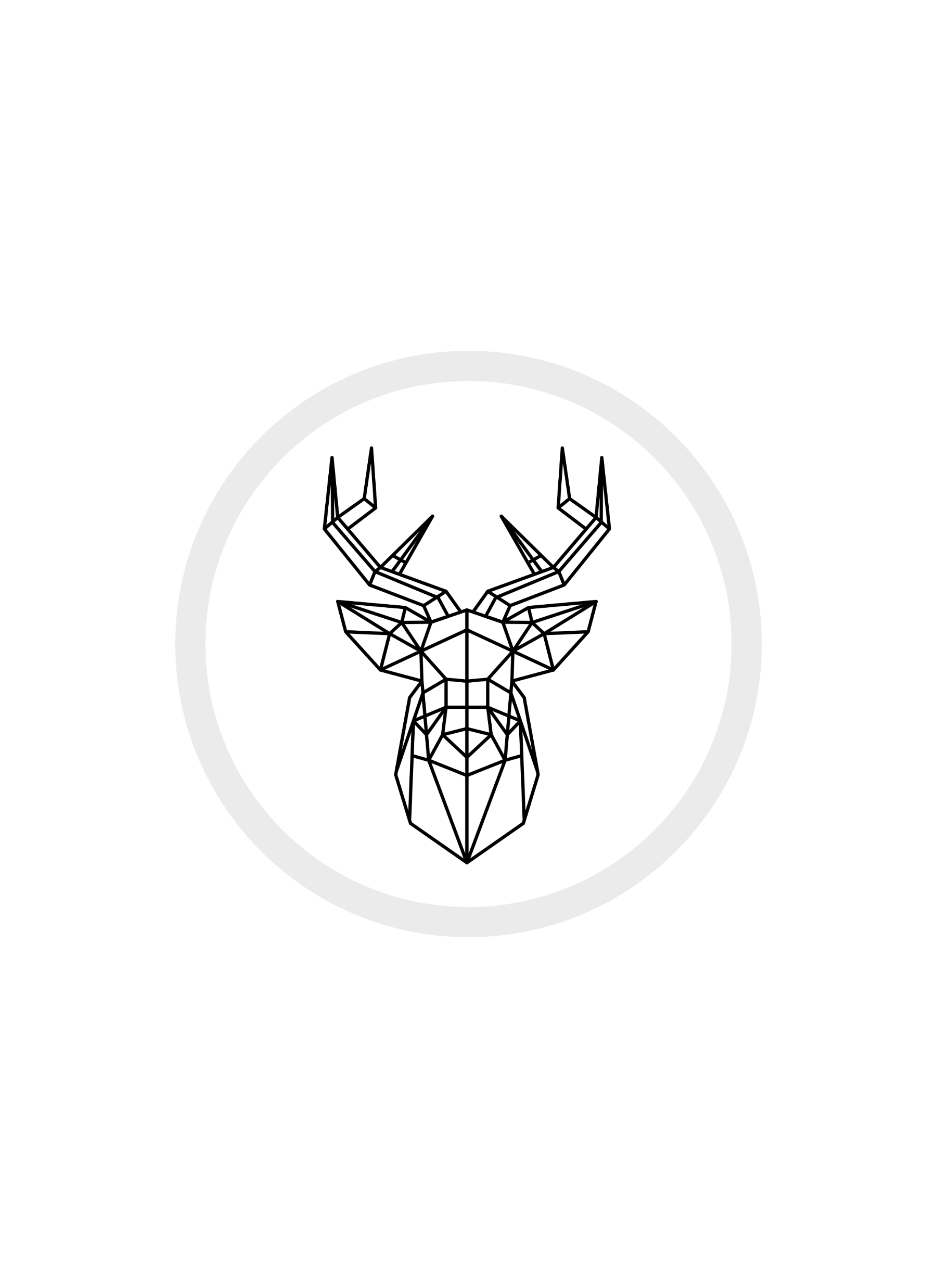 Romanjagt1) Romanjagten går ind
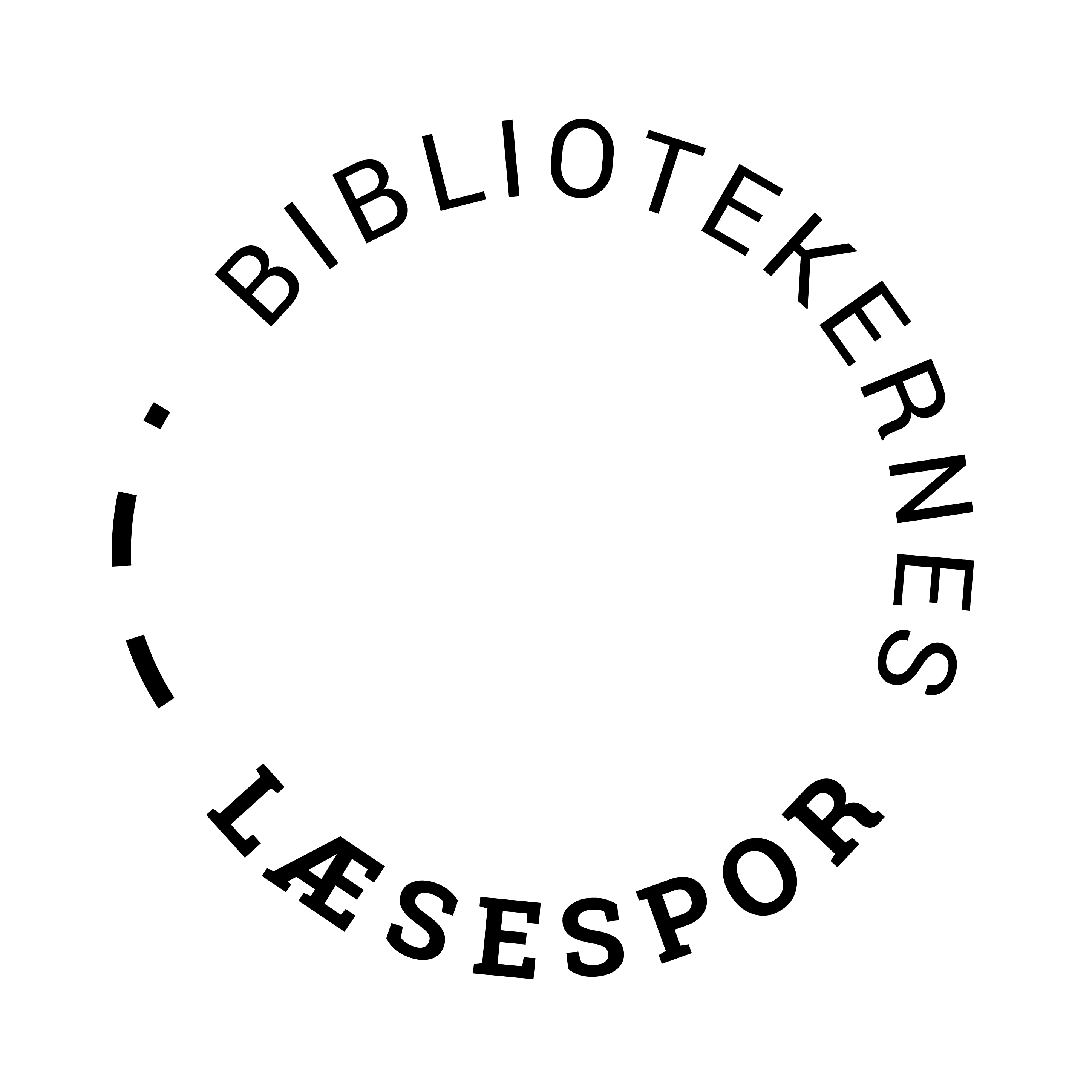 Har du været her på biblioteket før? Hvad lavede du her?
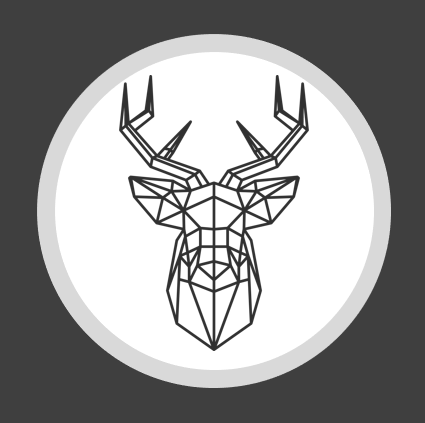 Dagens lektion:
EMNE: ROMANJAGTEN GÅR IND

PLAN FOR DAGEN:
Hvad er en romanjagt?
Opgave: Lav dit eget læselandskab
Rundvisning på biblioteket
Mini-booktalk
Pause
Hvordan finder man den helt rette bog?
Opgave: På jagt efter gode bøger
Tak for i dag
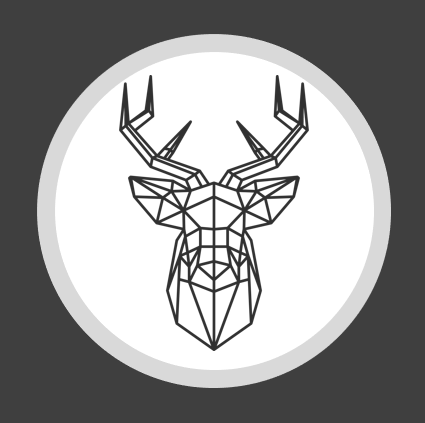 [Speaker Notes: Hvad er en romanjagt: brainstorm på tavlen, ord der knytter sig til jagt
Læselandskab - lærer jer lidt bedre at kende
Coach – obs byt ark, det er coachen, der skal udfylde dit ark!]
Hvad forbinder I med en jagt?
Summeøvelse - 2 og 2

Hvad er jagt for jer og hvilke slags jagttyper kender i?
Hvad skal der til for at blive en god jæger?
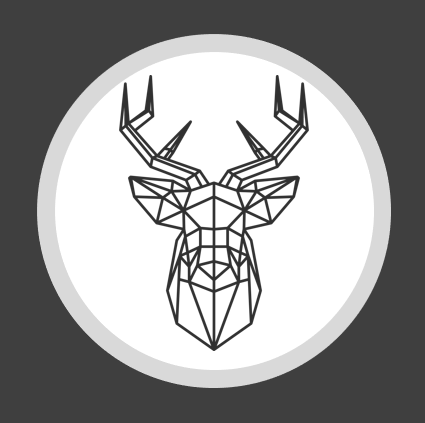 Romanjagt – Jagten på den gode læseoplevelse
Romanjagtens mål:

At I alle sammen får en god læseoplevelse med en bog fra biblioteket
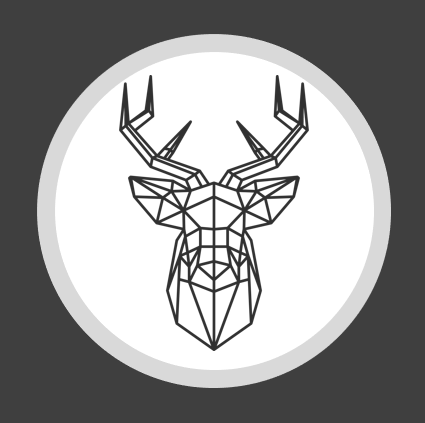 Men… Hvordan det?
Det er dét vi skal finde ud af sammen!
Romanjagt – Jagten på den gode læseoplevelse
Romanjagtens 4 faser:

Romanjagten går ind – på jagt efter den gode læseoplevelse
Den gode plet i (læse)skoven – det rette læsested
Kend dig selv som læser – tålmodighed, koncentration og fordybelse
Romanjagten blæses af – jagttrofæer til alle
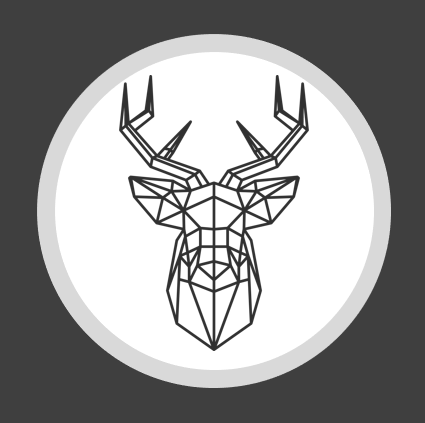 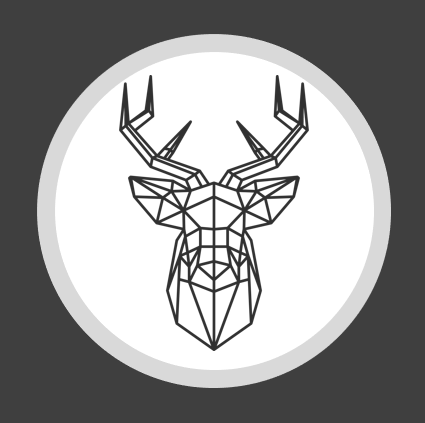 RUNDVISNING
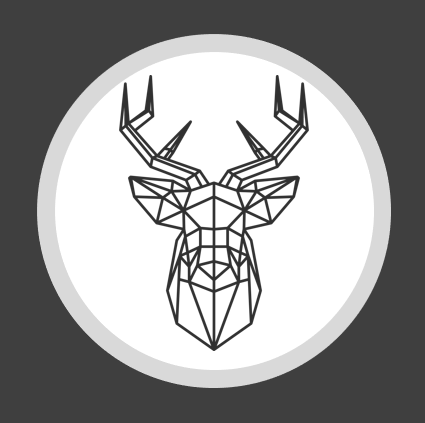 [Speaker Notes: Børnebiblioteket (infopunkt, fantasy, ungdomsbøger, letlæst ung)TestLabVoksenbiblioteket (infopunkt, krimier, romaner, noveller, digte, letlæst, biografier)Balkon og studieområde]
Opgave: Lav dit eget læselandskab
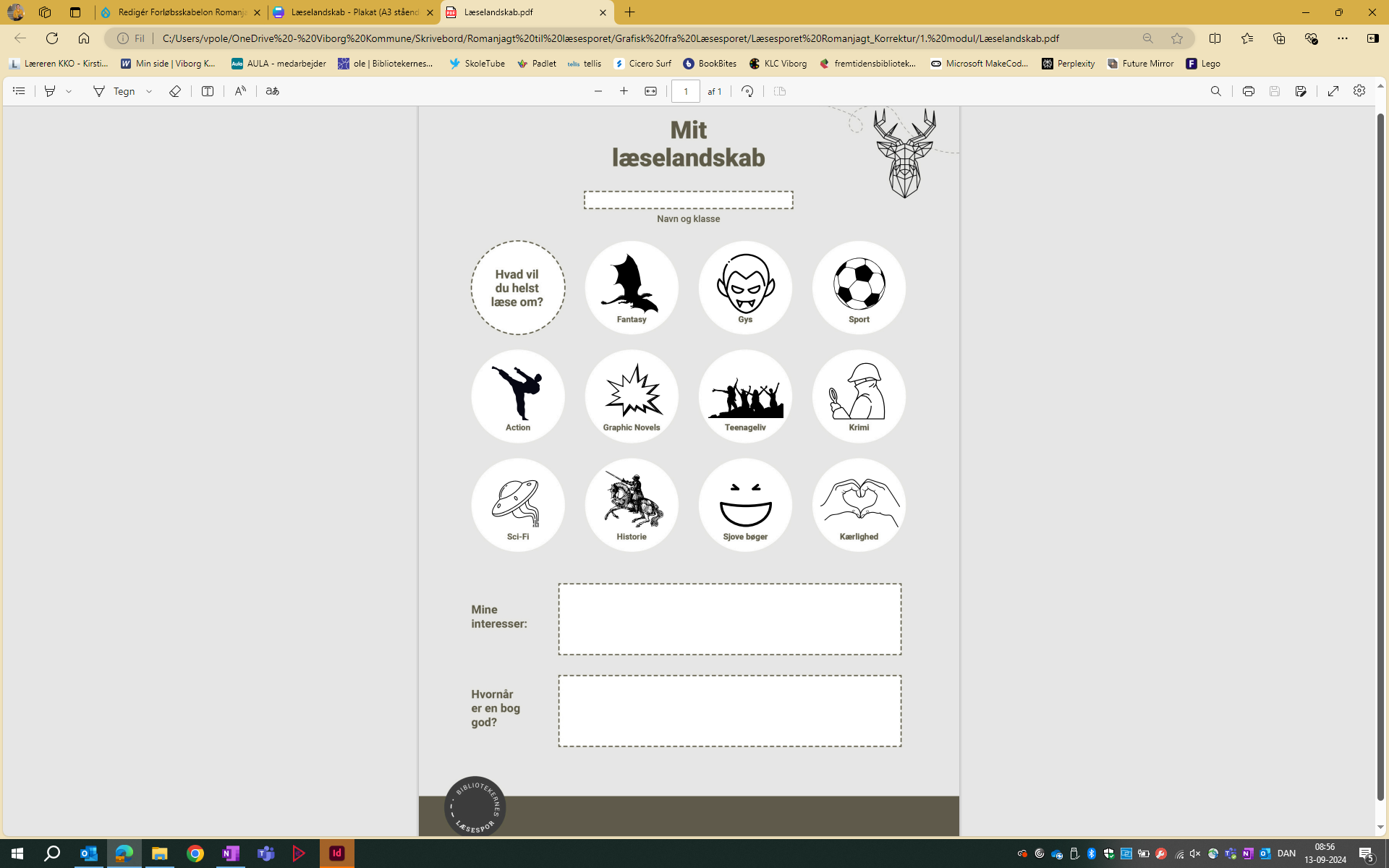 Udfyld det udleverede læselandskab så godt du kan.Det skal hjælpe dig med at finde nogle bøger du vil synes om at læse.
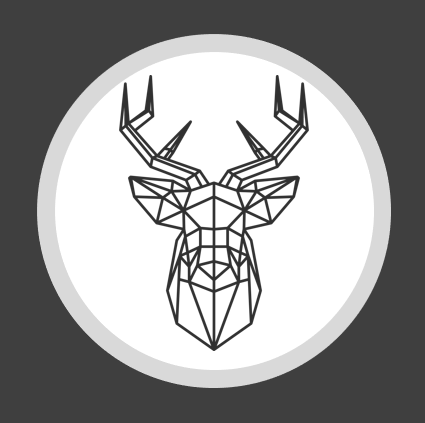 Mini-Booktalk
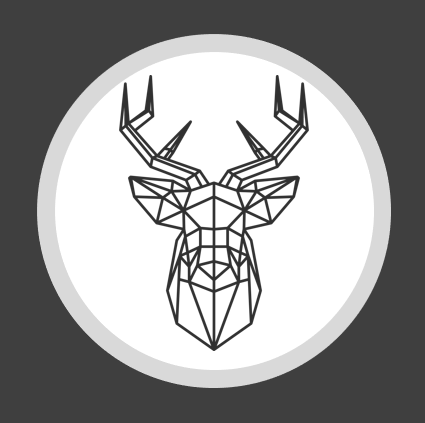 PAUSE
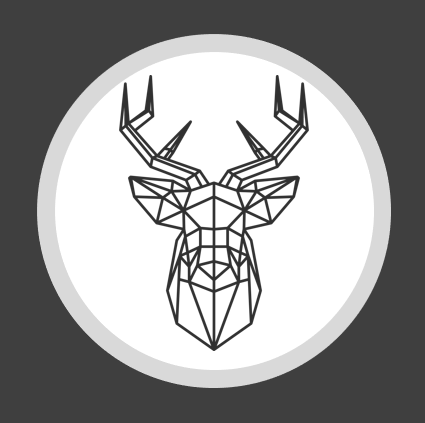 [Speaker Notes: Børnebiblioteket (infopunkt, fantasy, ungdomsbøger, letlæst ung)TestLabVoksenbiblioteket (infopunkt, krimier, romaner, noveller, digte, letlæst, biografier)Balkon og studieområde]
Hvordan finder man den helt rette bog?
Hvis I mangler hjælp, kan I…- bruge jeres læselandskab.
- tage en bog fra mini-booktalken- lede blandt bøgerne i bibliotekets udstillinger.- spørge en bibliotekar.- bruge en af bibliotekets computere.- søge på ”Biblioteket”, ’eReolen’ eller ’eReolen GO!’.
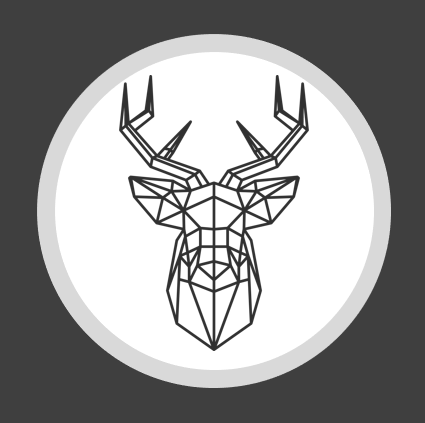 ‘Læserens umistelige rettigheder’ (Daniel Pennac):

Rettighed nr. 1: Retten til IKKE at læse
Rettighed nr. 2: Retten til at springe sider over
Rettighed nr. 3: Retten til ikke at læse en bog færdig
Rettighed nr. 4: Retten til at genlæse
Rettighed nr. 5: Retten til at læse hvad som helst[...]Rettighed nr. 7: Retten til at læse hvor som helstRettighed nr. 8: Retten til at smålæse
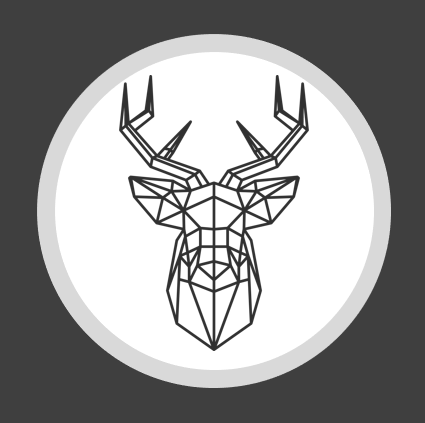 Opgave: På jagt efter den rette bog
Du skal låne 3 bøger.
Hver bog skal være på mindst 100 sider.
Hvis du finder 3 bøger inden tiden er gået, må du finde et roligt sted på biblioteket og begynde at læse.
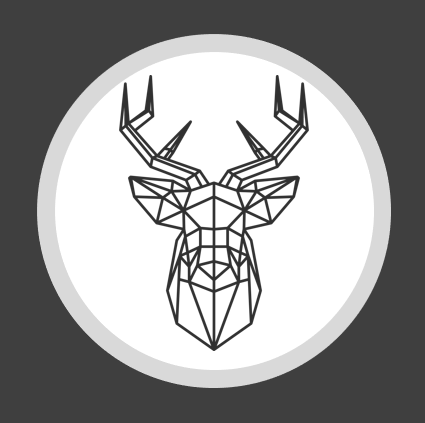 Næste gang:
TIL NÆSTE GANG:- Læs 5-10 sider i hver af de tre bøger du har lånt, og vælg derefter den bog du tror vil give dig den bedste læseoplevelse. Tænk over hvad der gør den bog særligt god.
- Læs min. 20 sider i den bog du har valgt. Hvis du har lyst, må du gerne læse mere.
DEN GODE PLET I LÆSE(SKOVEN)
- Præsentation af bøger for hinanden
- Udforskning af gode læsesteder
- Tid til at læse
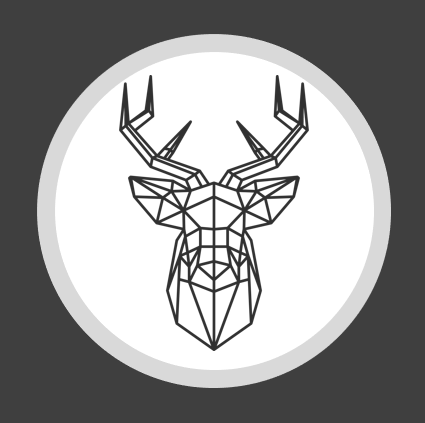